Ας κάνουμε μια μηλιά , παιδιά.Μια πολύ εύκολη μηλιά…
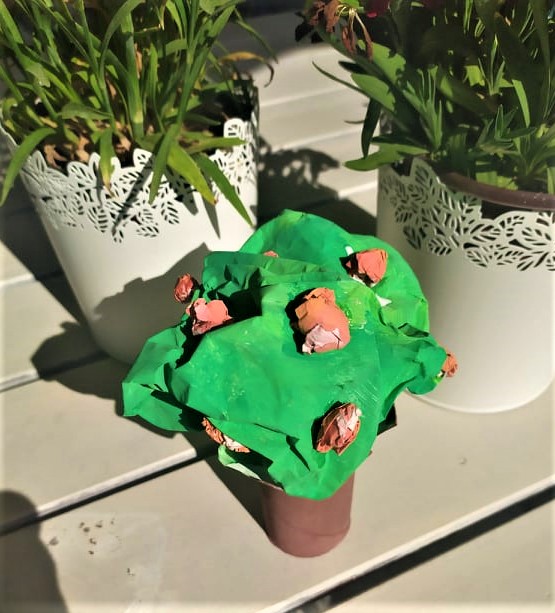 Τα υλικά που θα χρειαστούμε είναι:
Ένα ρολό από χαρτί υγείας
Ένα ψαλίδι
Χαρτί από εφημερίδα ή χαρτοσακούλα από το μανάβη
Κόλλα
Χρώματα και πινέλο
Ανοίγουμε τη χαρτοσακούλα ή απλώνουμε την εφημερίδα
Και βάφουμε με όσα πράσινα έχουμε ανάκατα
Βάφουμε ένα άλλο κομμάτι χαρτί με κόκκινα χρώματα
Όσο στεγνώνουν αυτά που βάψαμεφτιάχνουμε το ρολό για να γίνει ο κορμός του δέντρου
Κόβουμε γύρω γύρω στη μια πλευρά του ρολού όπως δείχνουν οι γραμμές κάτω
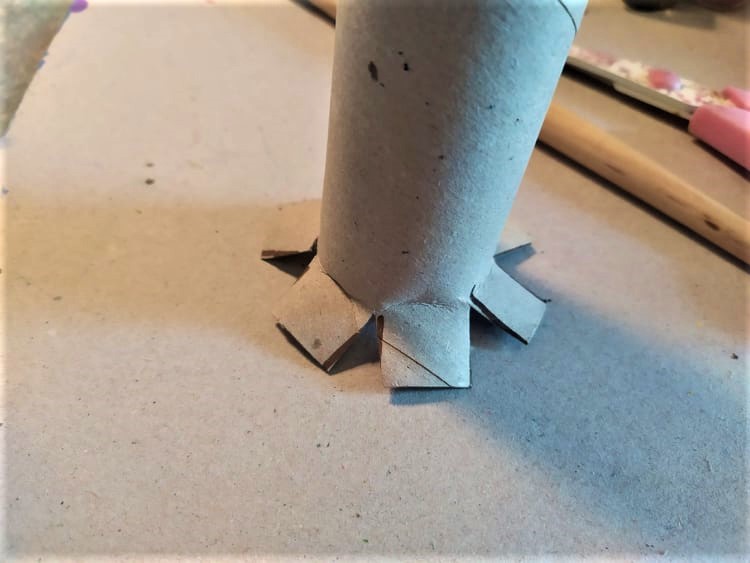 Και βάφουμε τον κορμό καφέ
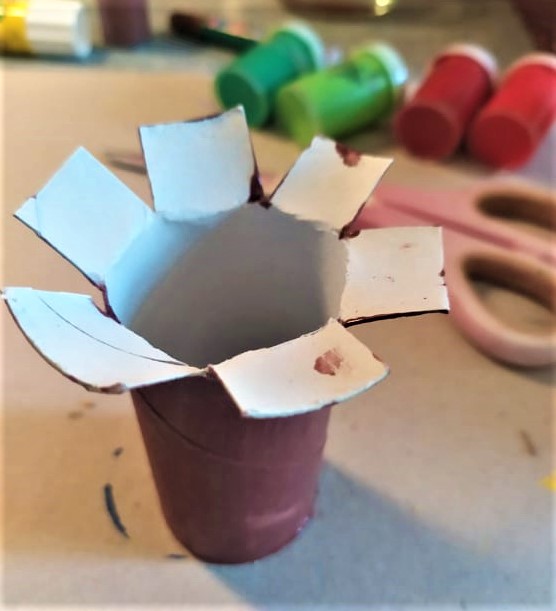 Βάφουμε καφέ και από μέσα στα κομμένα κομμάτια
Τσαλακώνουμε το πράσινο χαρτί να γίνει σαν καπέλο μάγειρα, κάπως έτσι
Βάζουμε κόλλα από μέσα στην κομμένη πλευρά του ρολού
Και κολλάμε το πράσινο χαρτί
Κόβουμε το κόκκινο χαρτί σε κομματάκια
Και τα κάνουμε μπαλάκια
Τα κολλάμε σε διάφορα σημεία στο πράσινο του δέντρου. Έτοιμα τα μήλα!!!
Έτοιμη η Μηλιά μας….και γεμάτη ώριμα μήλα
Τι λέτε παιδιά;Εύκολο δεν ήταν; Να περνάτε καλά και να προσέχετε τον εαυτό σας.Η δασκάλα σαςκυρία Πάολα